CHÀO MỪNG CÁC EM 
ĐÃ ĐẾN VỚI BUỔI HỌC!
KHỞI ĐỘNG
Nam và Việt muốn đo chiều cao của cột cờ ở sân trường mà hai bạn không trèo lên được. Vào buổi chiều, Nam đo tháy bóng của cột cờ dài 6 m và bóng của Việt dài 70 cm. Nam hỏi Việt cao bao nhiêu, Việt trả lời là cao 1,4 m. Nam liên reo lên: “Tớ biết cột cờ cao bao nhiêu rồi đấy!”. Vậy cột cờ cao bao nhiêu và làm sao bạn Nam biết được?
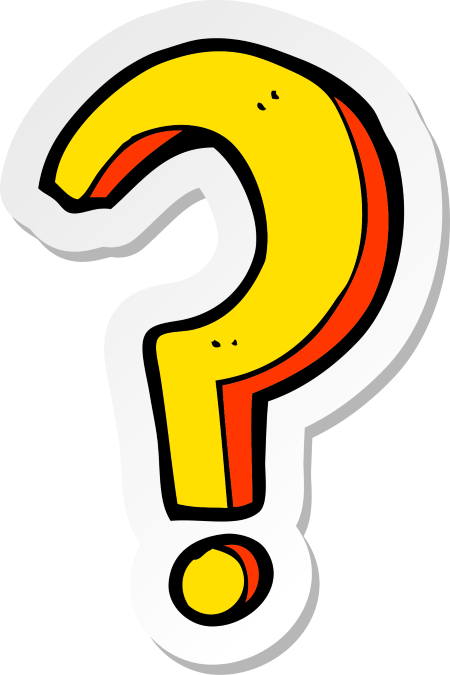 CHƯƠNG IX. TAM GIÁC ĐỒNG DẠNG
BÀI 36. CÁC TRƯỜNG HỢP ĐỒNG DẠNG CỦA HAI TAM GIÁC VUÔNG
NỘI DUNG BÀI HỌC
01
Áp dụng các trường hợp đồng dạng của tam giác vào tam giác vuông
02
Trường hợp đồng dạng đặc biệt của hai tam giác vuông
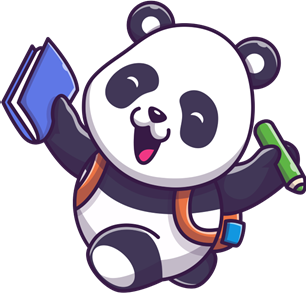 1. Áp dụng các trường hợp đồng dạng của tam giác vào tam giác vuông
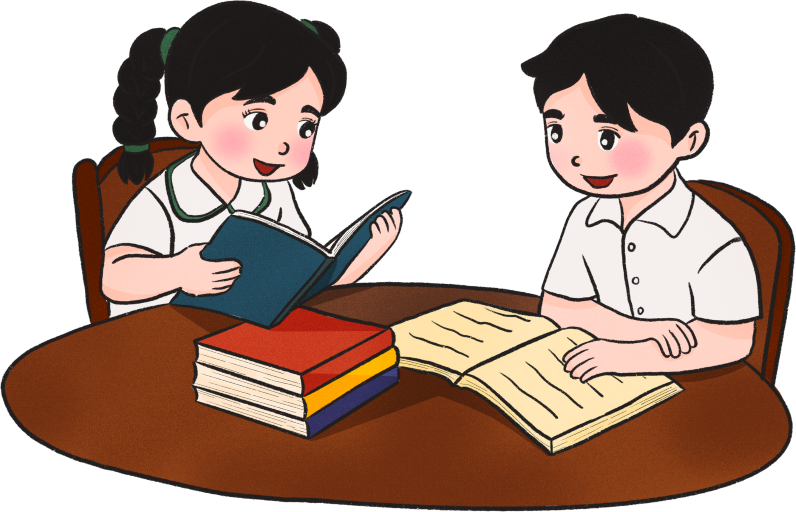 Định lí 1
Nếu một góc nhọn của tam giác vuông này bằng một góc nhọn của tam giác vuông kia thì hai tam giác vuông đóc đồng dạng với nhau.
Định lí 2
Nếu hai cạnh góc vuông của tam giác vuông này tỉ lệ với hai cạnh góc vuông của tam giác vuông kia thì hai tam giác vuông đó đồng dạng với nhau.
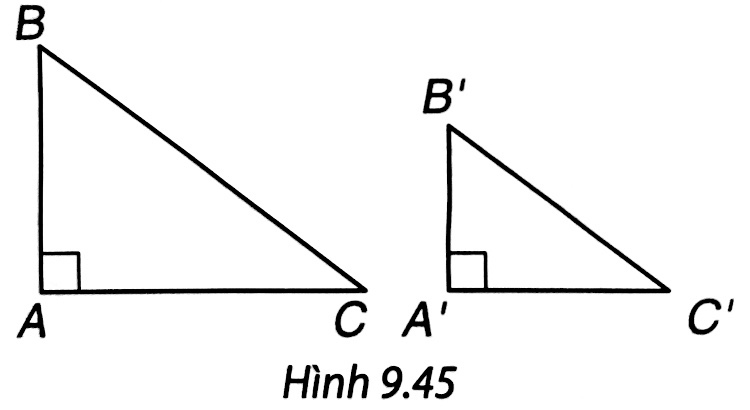 Ví dụ 1:
Giải
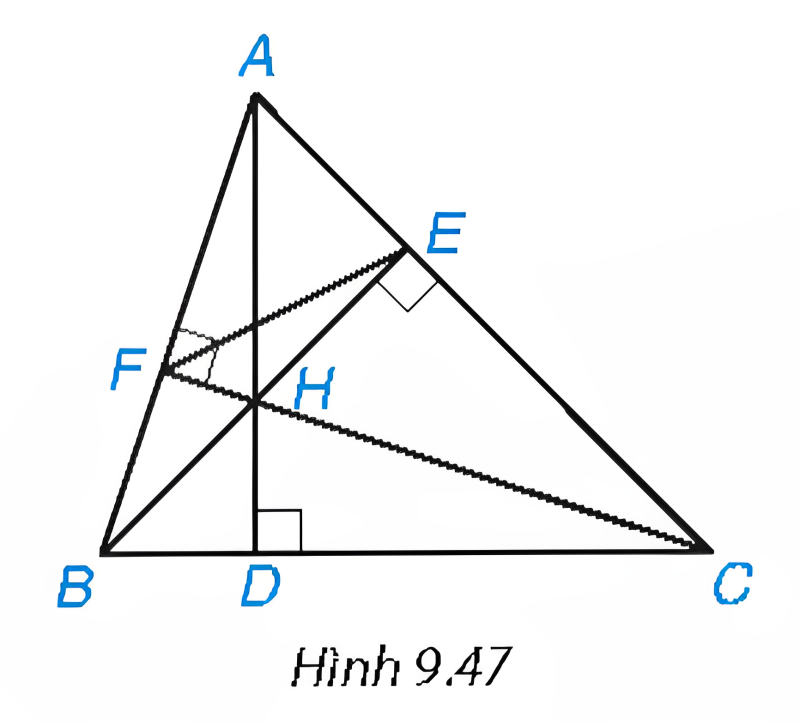 Giải
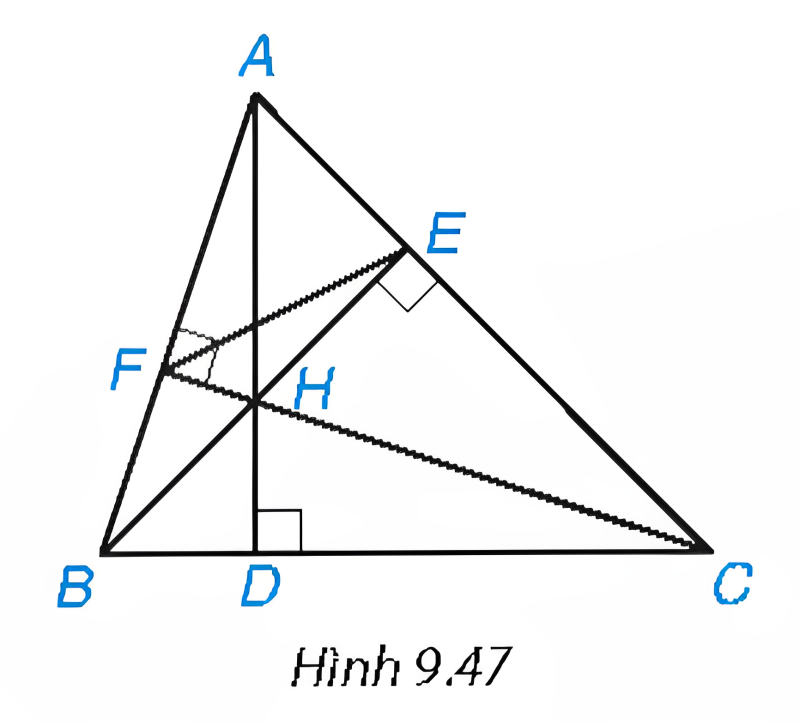 Giải
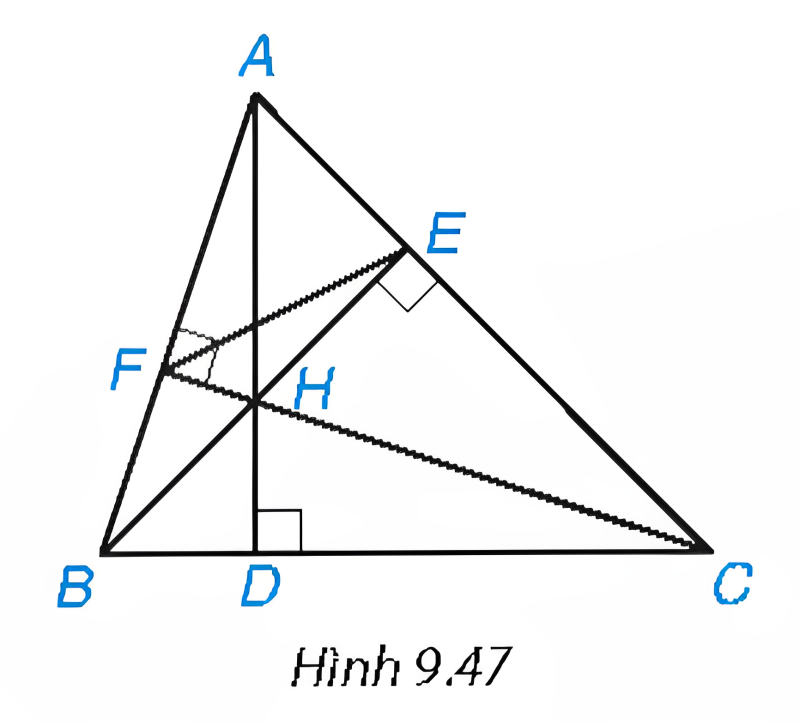 Luyện tập 1
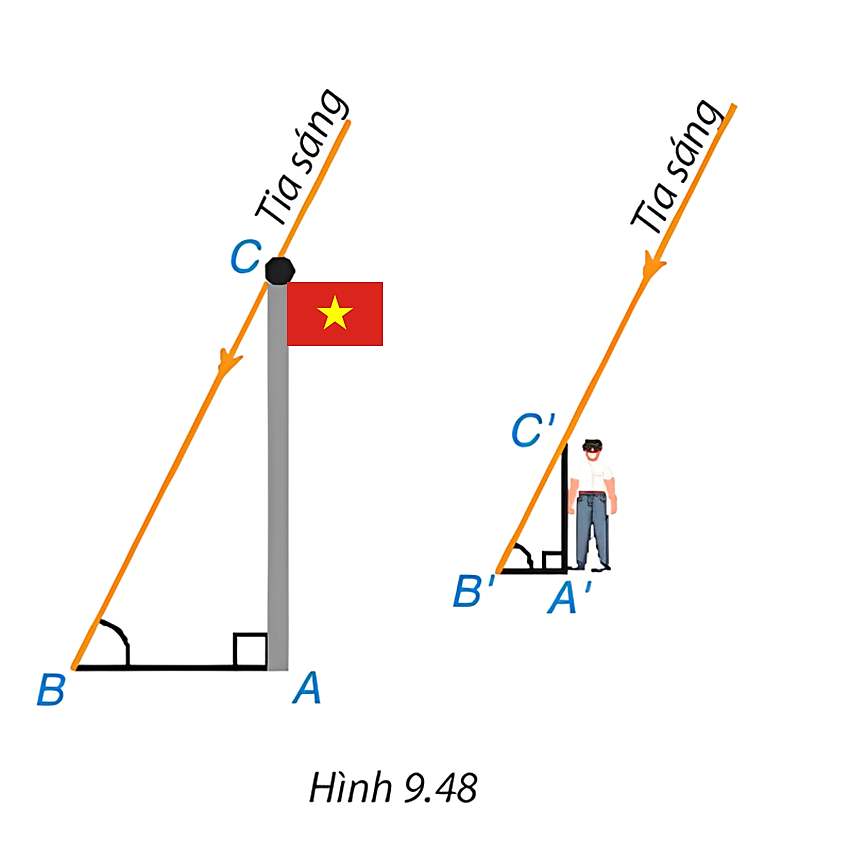 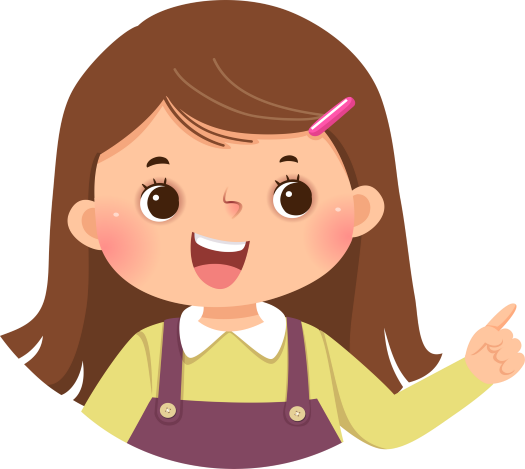 Giải
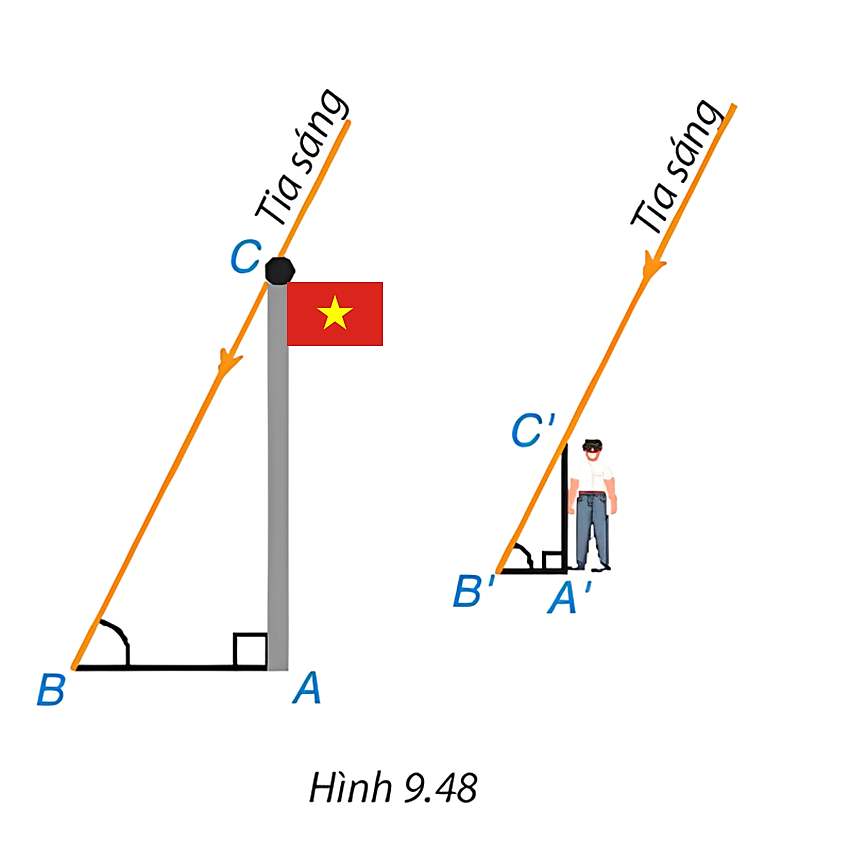 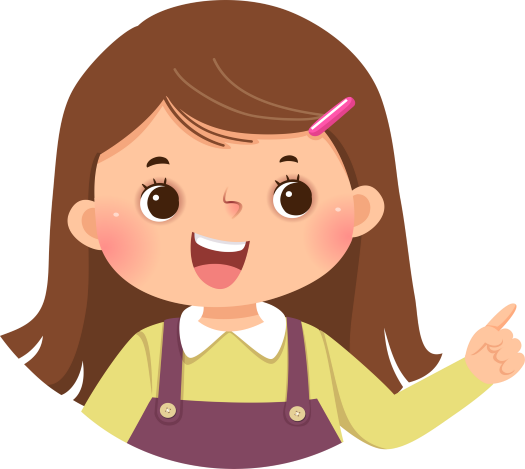 Thử thách nhỏ
Một người đo chiều cao của một cái cây bằng cách cắm một chiếc cọc xuống đất, cọc cao 2,4m và cách vị trí gốc cây 19m. Người đo đứng cách xa chiếc cọc 1m và nhìn thấy đỉnh cọc thẳng với đỉnh của cây. Hãy tính chiều cao của cây, biết rằng khoảng cách từ chân đến mắt người ấy là 1,6m.
A: Vị trí đỉnh cây
B: Vị trí gốc cây
C: Vị trí đỉnh cột
M: Vị trí mắt
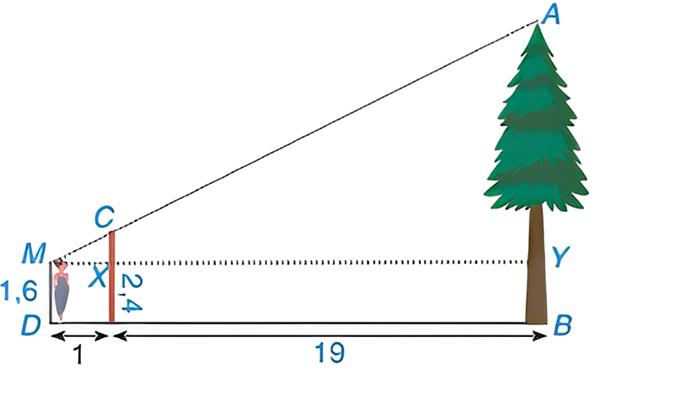 Giải
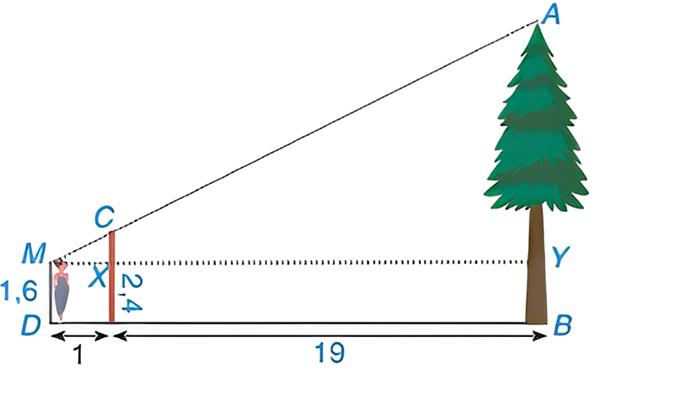 2. Trường hợp đồng dạng đặc biệt của hai tam giác vuông
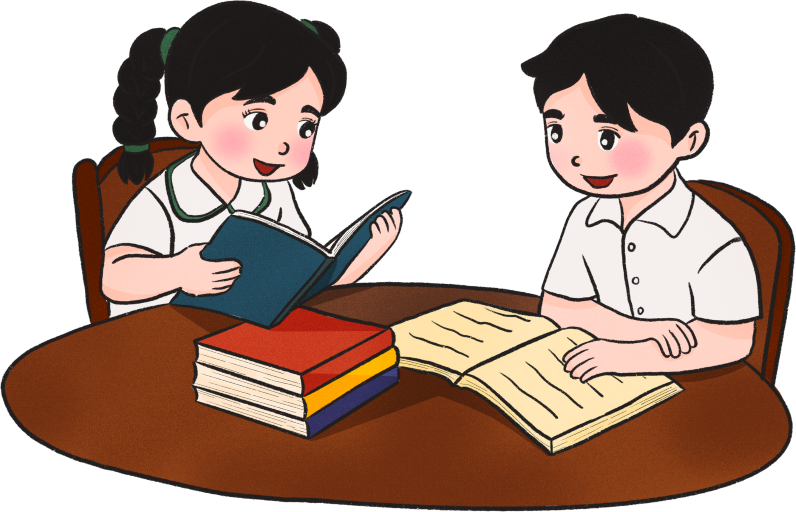 HĐ 1
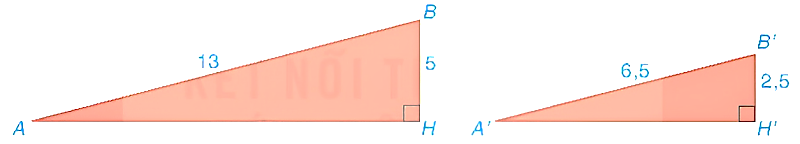 Giải
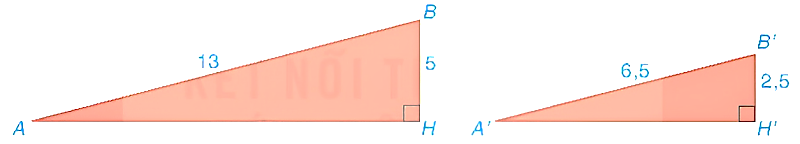 Định lí
Nếu cạnh huyền và một cạnh góc vuông của tam giác vuông này tỉ lệ với cạnh huyền và một cạnh góc vuông của tam giác vuông kia thì hai tam giác vuông đó     đồng dạng với nhau.
Hãy chỉ ra các cặp tam giác vuông đồng dạng với nhau trong Hình 9.52, viết đúng kí hiệu đồng dạng.
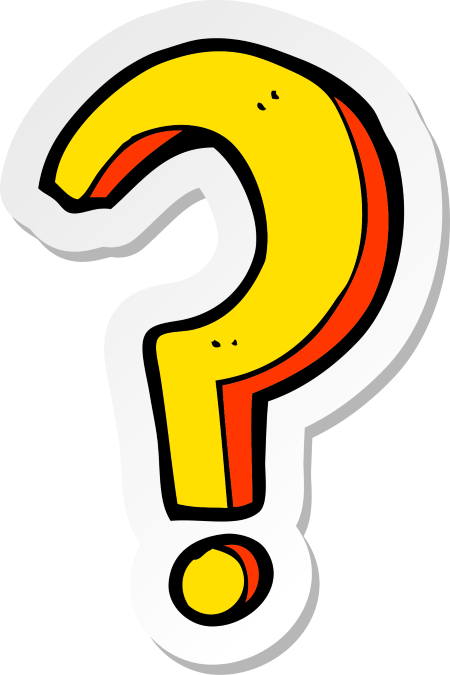 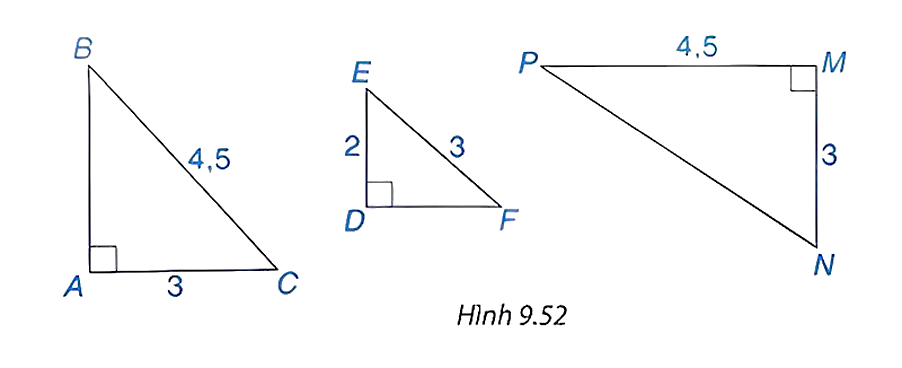 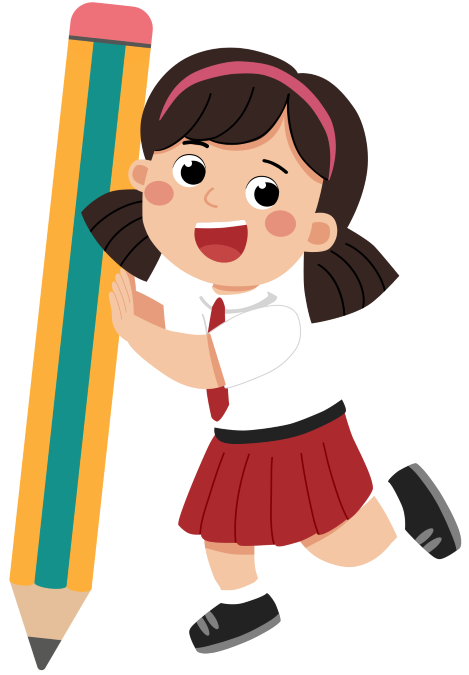 Ví dụ 2:
Giải
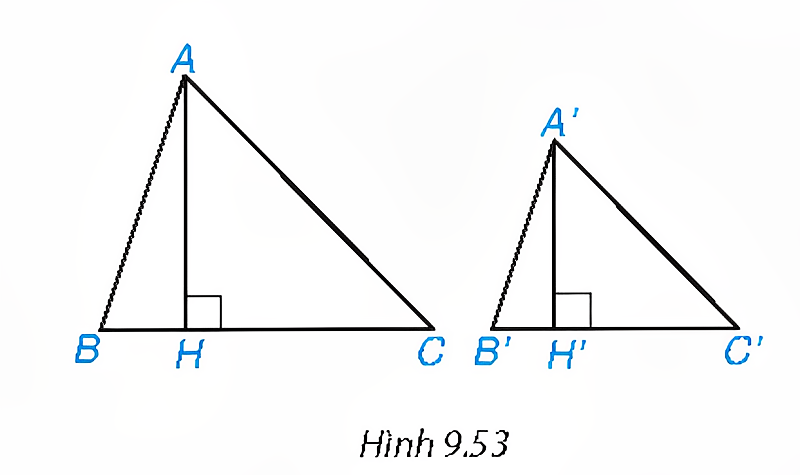 Giải
Luyện tập 2
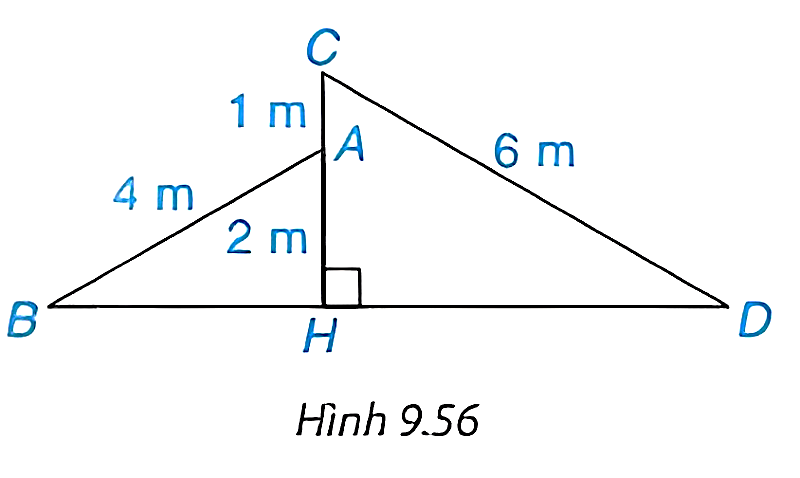 Giải
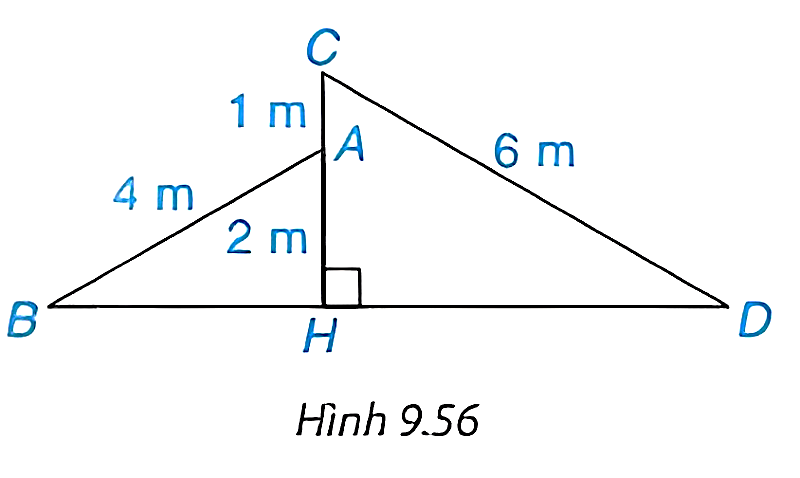 Vận dụng
Bác Minh muốn thay chiếc ti vi có chiều ngang của màn hình là 72cm (loại 32 inch) bằng chiếc ti vi mới loại 55 inch có cùng tỉ lệ khung hình (tỉ lệ giữa hai kích thước màn hình). Hỏi nếu khoảng trống đặt ti vi là một hình vuông cạnh 1m thì có thể đặt chiếc tivi mới vào đó không? (Biết rằng 1 inch = 2,54m).
Giải
Tài liệu được chia sẻ bởi Website VnTeach.Com
https://www.vnteach.com
LUYỆN TẬP
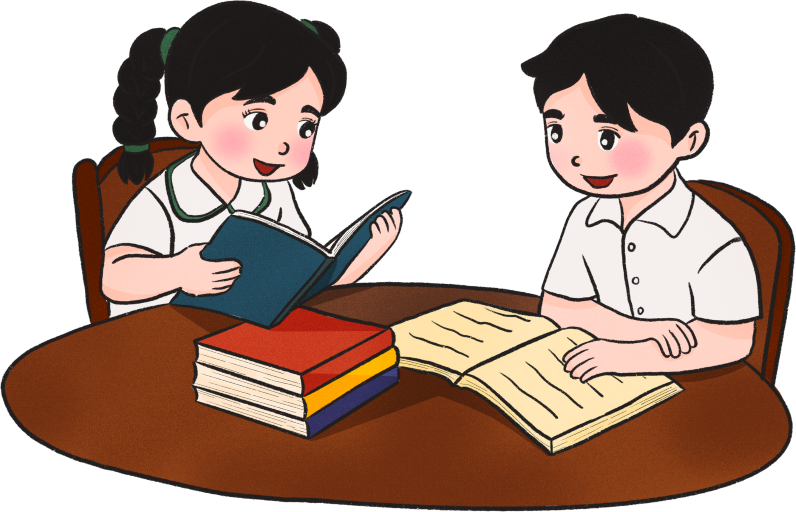 CÂU HỎI TRẮC NGHIỆM
CÂU HỎI TRẮC NGHIỆM
CÂU HỎI TRẮC NGHIỆM
Câu 3. Cho các mệnh đề sau. Chọn câu đúng.
(I) Nếu một góc nhọn của tam giác vuông này bằng một góc nhọn của tam giác vuông kia thì hai tam giác vuông đó đồng dạng.
(II) Nếu một góc của tam giác vuông này lớn hơn một góc của tam giác vuông kia thì hai tam giác vuông đó đồng dạng
A. (I) đúng, (II) sai		B. (I) sai, (II) đúng
C. (I) và (II) đều sai	D. (I) và (II) đều đúng
CÂU HỎI TRẮC NGHIỆM
CÂU HỎI TRẮC NGHIỆM
Câu 5. Với giả thiết được cho trong hình, kết quả nào sau đây là đúng?
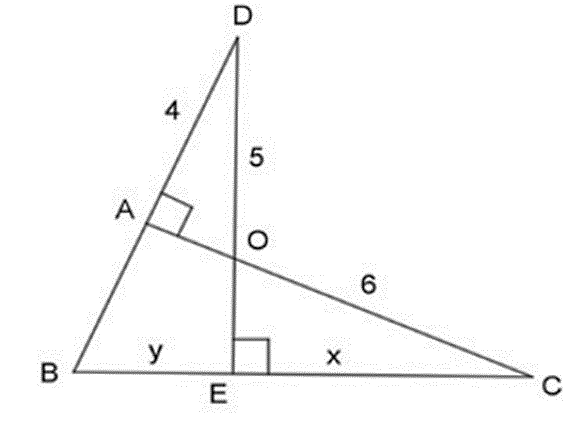 Bài 9.23 (SGK – tr.102)
Điều kiện nào dưới đây chứng tỏ hai tam giác vuông đồng dạng
a) Một góc nhọn của tam giác này bằng một góc nhọn của tam giác kia
b) Cạnh góc vuông và cạnh huyền của tam giác này tỉ lệ với cạnh góc vuông và cạnh huyền của tam giác kia
c) Một cạnh góc vuông của tam giác này bằng một cạnh góc vuông của tam giác kia 
d) Hai cạnh góc vuông của tam giác này tỉ lệ với hai cạnh góc vuông của tam giác kia
Bài 9.24 (SGK – tr.103)
Cặp tam giác vuông nào đồng dạng với nhau trong hình 9.55
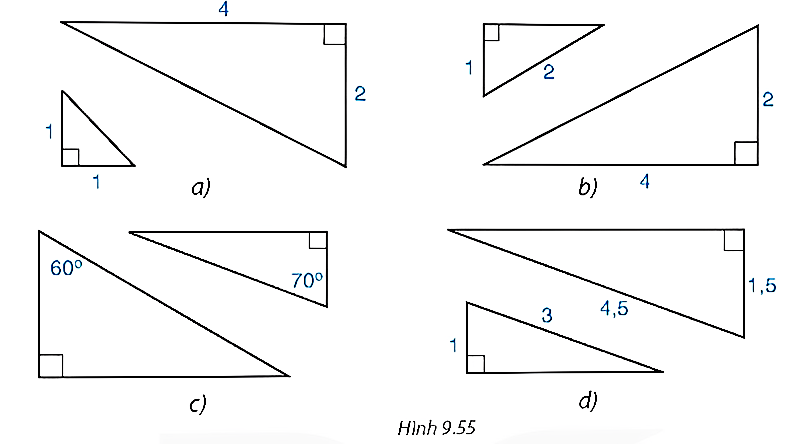 Vì cạnh huyền và một cạnh góc vuông của tam giác này tỉ lệ với cạnh huyền và một cạnh góc vuông của tam giác vuông kia.
Bài 9.25 (SGK – tr.103)
Giải
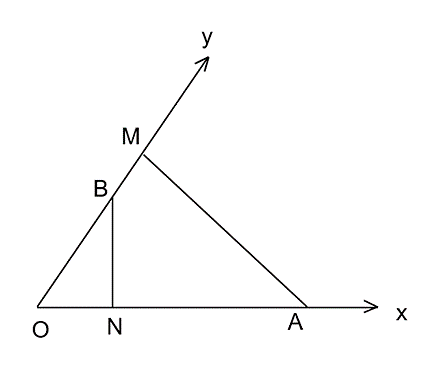 VẬN DỤNG
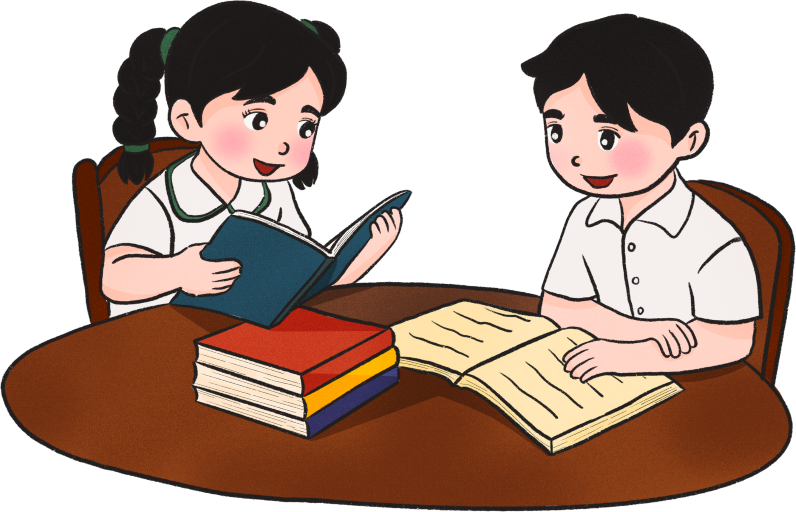 Bài 9.26 (SGK – tr.103)
Giải
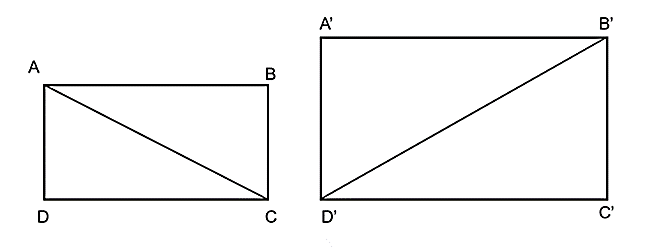 Giải
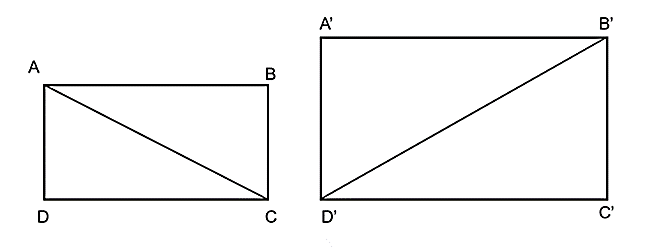 Bài 9.27 (SGK – tr.103)
Giải
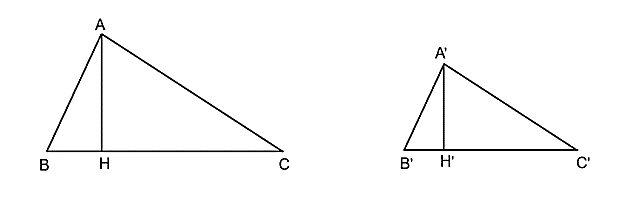 Giải
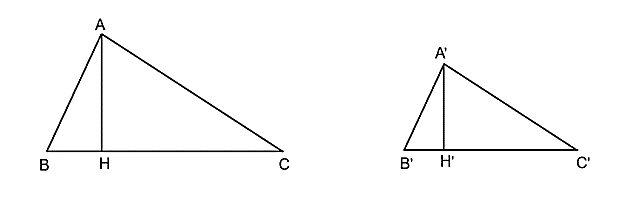 Bài 9.28 (SGK – tr.103)
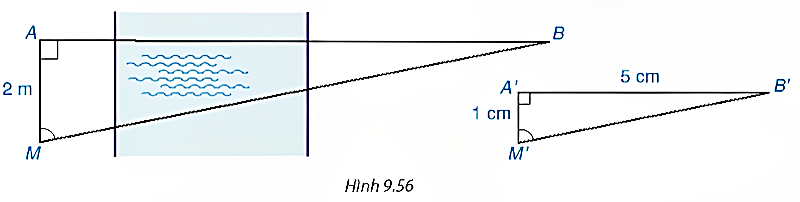 Giải
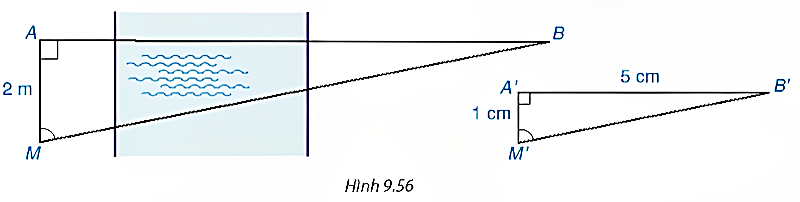 HƯỚNG DẪN VỀ NHÀ
Ôn tập kiến thức đã học.
Hoàn thành bài tập trong SBT.
Đọc và chuẩn bị trước Bài 37 – Hình đồng dạng.
CẢM ƠN CÁC EM ĐÃ THEO DÕI 
BÀI HỌC!